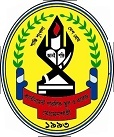 K¨v›Ub‡g›U cvewjK ¯‹zj I K‡jR,
†gv‡gbkvnx
D”PZi MwYZ K¬v‡m mevB‡K ¯^vMZg
PRESENTATION                         ON                   TRIGONOMETRY        Prepared by,               Sohel Miah                 Lecturer , Mathematics
wÎ‡KvYwgwZi m~Î hvPvB
wÎ‡KvYwgwZi m~Î hvPvB
Sin(A+B) + Sin(A-B ) =  ?
    SinC + SinD  = ? 
   SinC  -   SinD  = ?
   cos C  -   cosD  = ?
wÎ‡KvYwgwZi m~Î
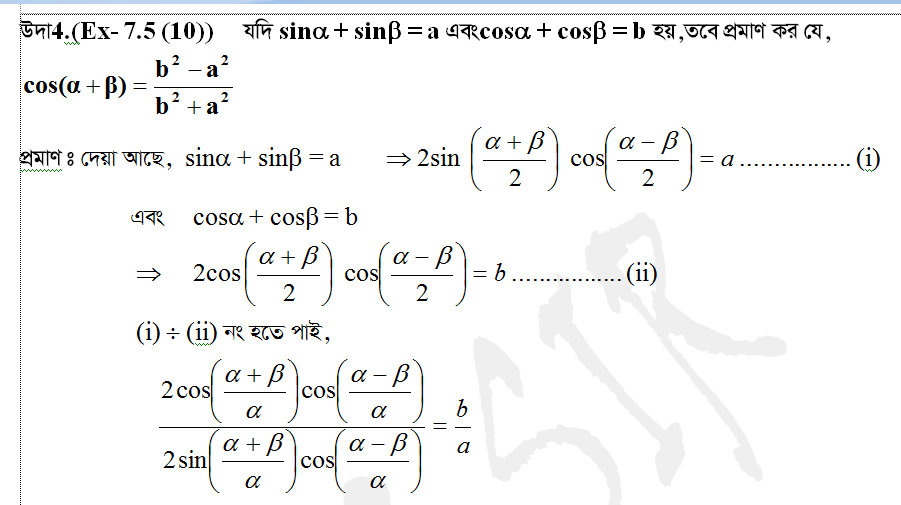 wÎ‡KvYwgwZi m~Î
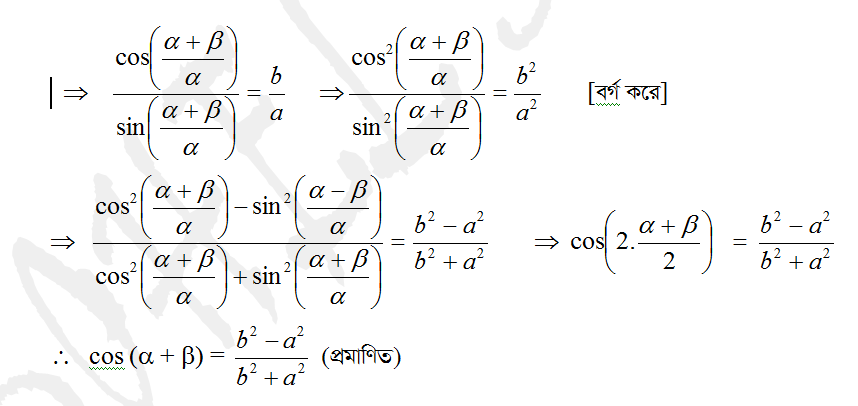 wÎ‡KvYwgwZ Ex-7.5(4)
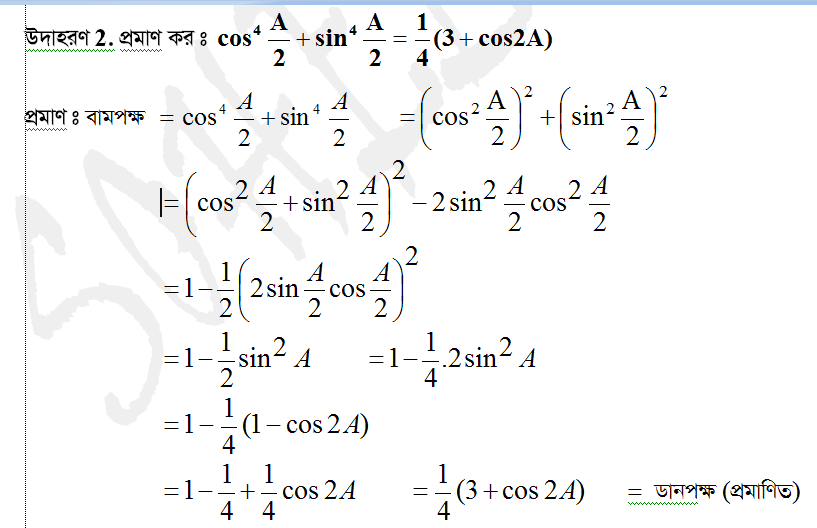 wÎ‡KvYwgwZ Ex-7.5(Art-7.2.7)
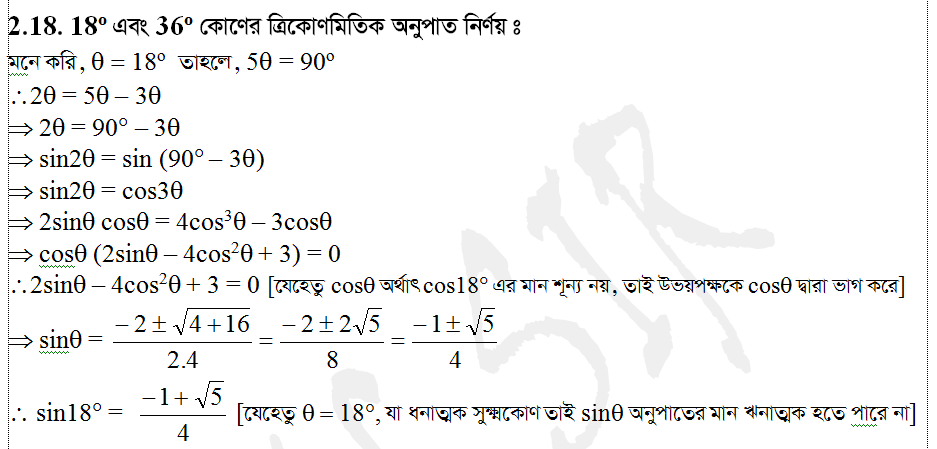 wÎ‡KvYwgwZEx-7.6 ( 5(ii))
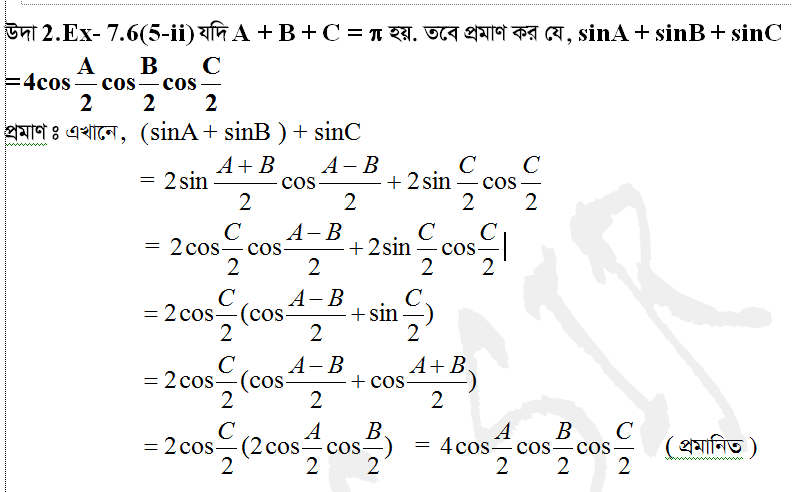 wÎ‡KvYwgwZ  Ex-7.6 ( 3)
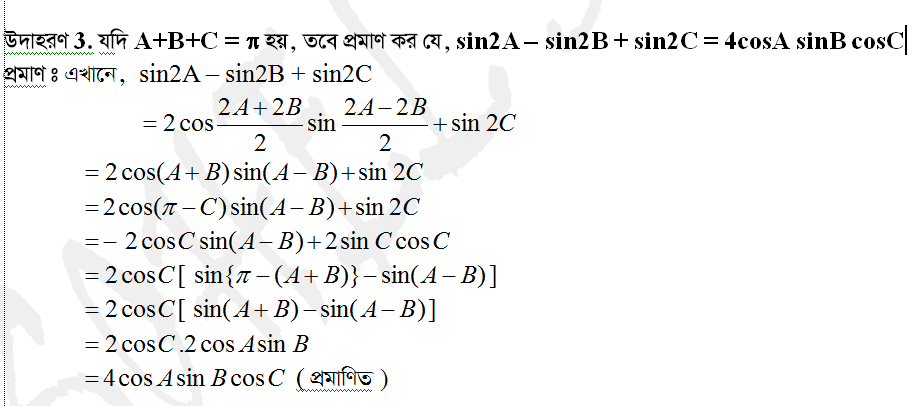 wÎ‡KvYwgwZ  Ex-7.6 ( 6)
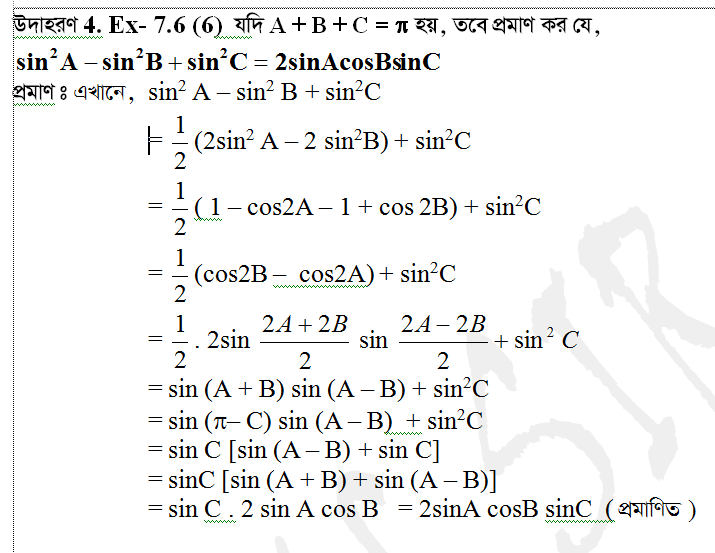 wÎ‡KvYwgwZ  Ex-7.6 ( 2)
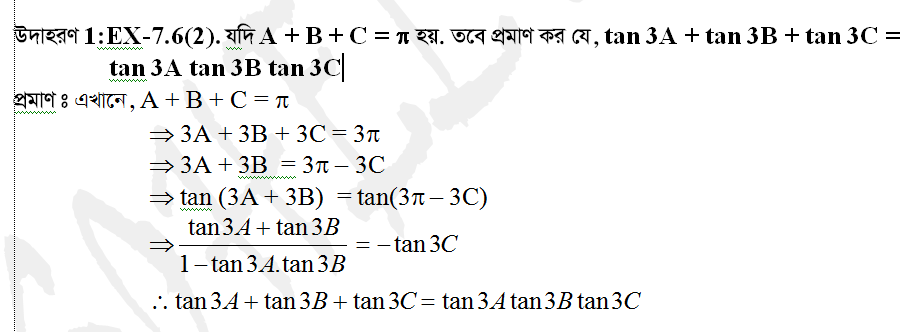 wÎ‡KvYwgwZ( H.W)
4. A=tan P cotQ cotR , X=sin2Bsec4B    Ges  cos8B cos14B
K) ө =18 n‡j †`LvI †h ,cosec ө  = 
L) P=20, Q=50, R=10 n‡j †`LvI †h, A=
M) †`LvI †h,
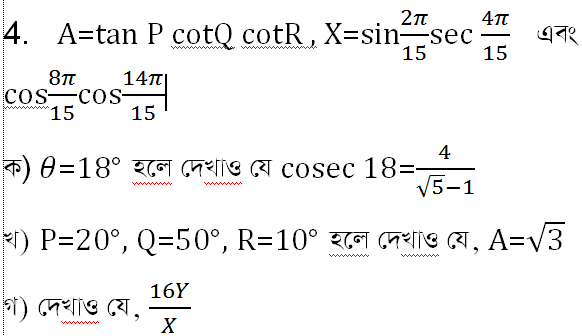 wÎ‡KvYwgwZi m~Î hvPvB
wÎ‡KvYwgwZi m~Î hvPvB
17.     sin ( A +B ) + sin ( A – B ) = ?
18.     sin ( A +B ) – sin ( A – B ) = ?
19.    cos ( A +B ) + cos ( A-B)=    ?
 20 .   cos ( A – B ) – cos ( A + B ) = ?
 21.   sinC + sinD  =  ?
 22.   sinC  -  sinD  =  ?
 23.   cosC +  cosD  =  ?
25.   cosC  -   cosD  =  ?
mshy³ †Kv‡Yi wÎ‡KvYwgwZK AbycvZ
mshy³ †Kv‡Yi wÎ‡KvYwgwZK AbycvZ
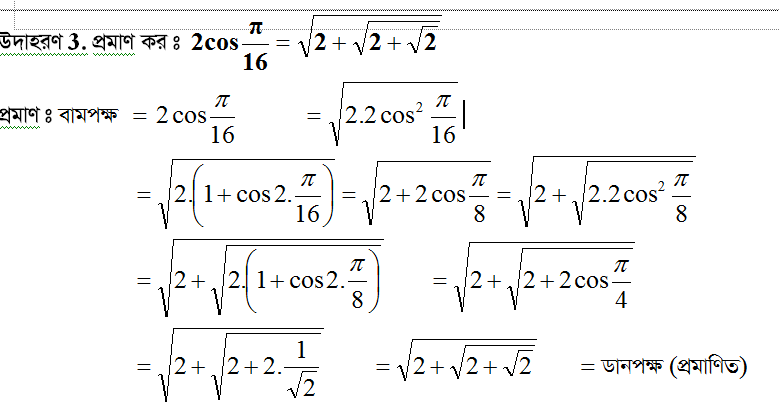 mshy³ †Kv‡Yi wÎ‡KvYwgwZK AbycvZ
mshy³ †Kv‡Yi wÎ‡KvYwgwZK AbycvZ
mshy³ †Kv‡Yi wÎ‡KvYwgwZK AbycvZ
mshy³ †Kv‡Yi wÎ‡KvYwgwZK AbycvZ
cvV g~j¨vqb
Abykxjbx-7.2 Gi (24,25)
cvV- wÎ‡KvYwgwZ
HOME WORK 
G ch©v‡q mevB Wv‡qwi nv‡Z wb‡e Ges  wb‡Pi HOME WORK  My‡jv wj‡L bvI|

   #  Follow C.W  copy? 
  # Abykxjbx-7.2 Gi (3,16,17,20,30)
wbY©q  Ki |
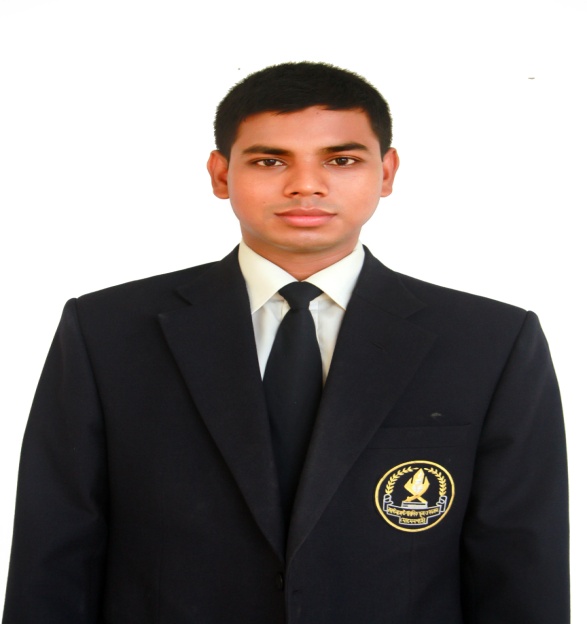 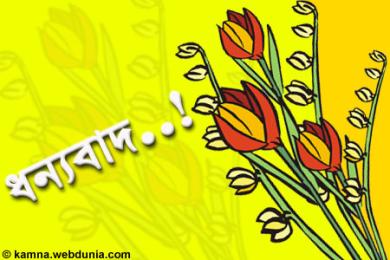 ‡mv‡nj wgqv   cÖfvlK, MwYZ
K¨v›Ub‡g›U cvewjK ¯‹zj I K‡jR ‡gv‡gbkvnx
সকলকে